Figure 5. Cortical distribution of labeled cells after placing DY crystals in the rostral two-thirds of PEc. ...
Cereb Cortex, Volume 20, Issue 11, November 2010, Pages 2592–2604, https://doi.org/10.1093/cercor/bhq007
The content of this slide may be subject to copyright: please see the slide notes for details.
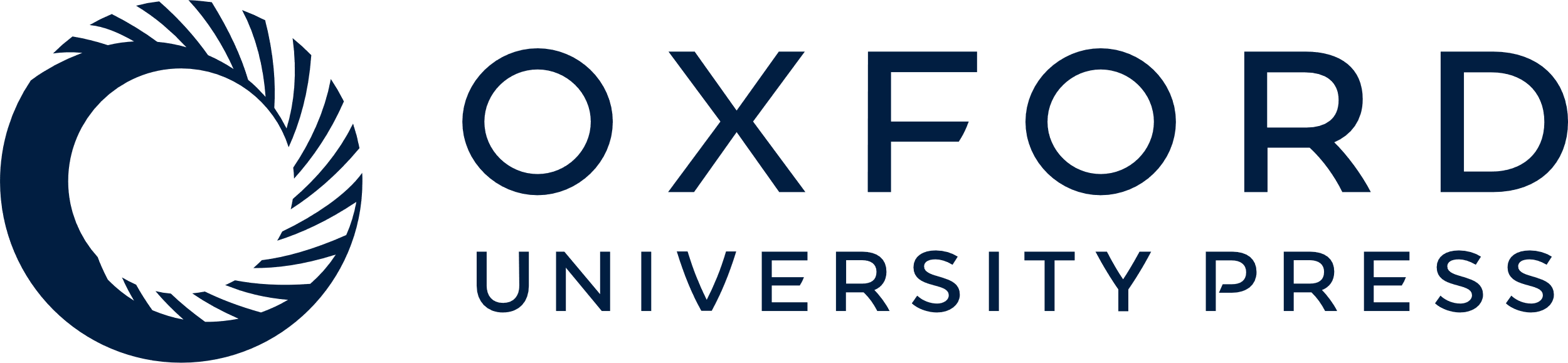 [Speaker Notes: Figure 5.  Cortical distribution of labeled cells after placing DY crystals in the rostral two-thirds of PEc. Parasagittal sections were taken at the levels shown in the brain figurine. (Bottom right) 2D reconstruction illustrating the spatial distribution of labeled cells. Color scale as in Figure 4. Abbreviations as in Figures 1 and 3.


Unless provided in the caption above, the following copyright applies to the content of this slide: © The Author 2010. Published by Oxford University Press. All rights reserved. For permissions, please e-mail: journals.permissions@oxfordjournals.org]